Łucznictwo
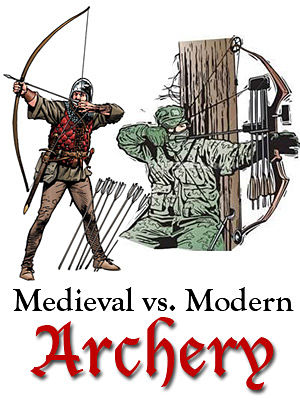 Artem Nowicki
Łuk – jedna z najstarszych broni miotających, znana ludzkości od co najmniej 15.000 tys. lat p.n.e (Robert P. Elmer)
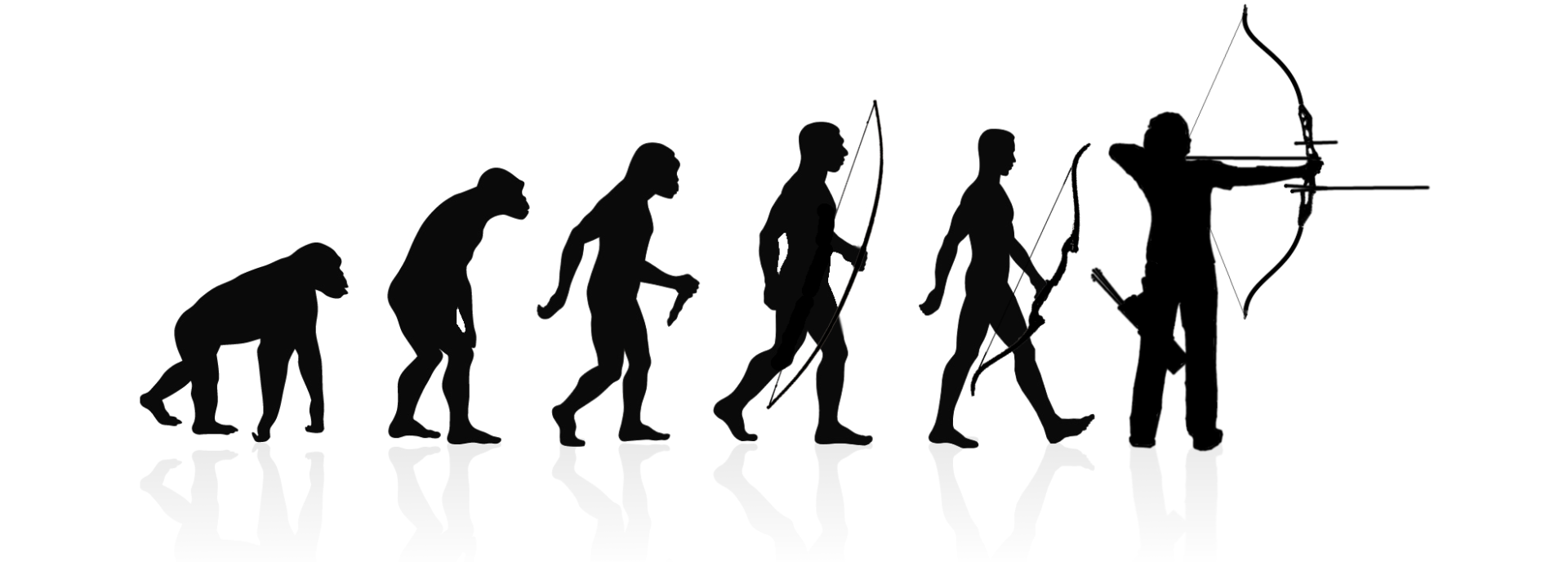 Podział łuków
Łuki możemy na chwilę obecną podzielić na trzy główne kategorie:
łuki drewniane, tradycyjne
 łuki ‘recurve bow’ / klasyczne / sportowe / olimpijkie
 łuki bloczkowe – ‘compound bow’
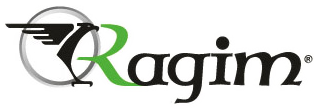 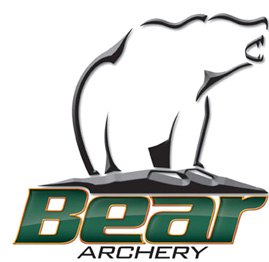 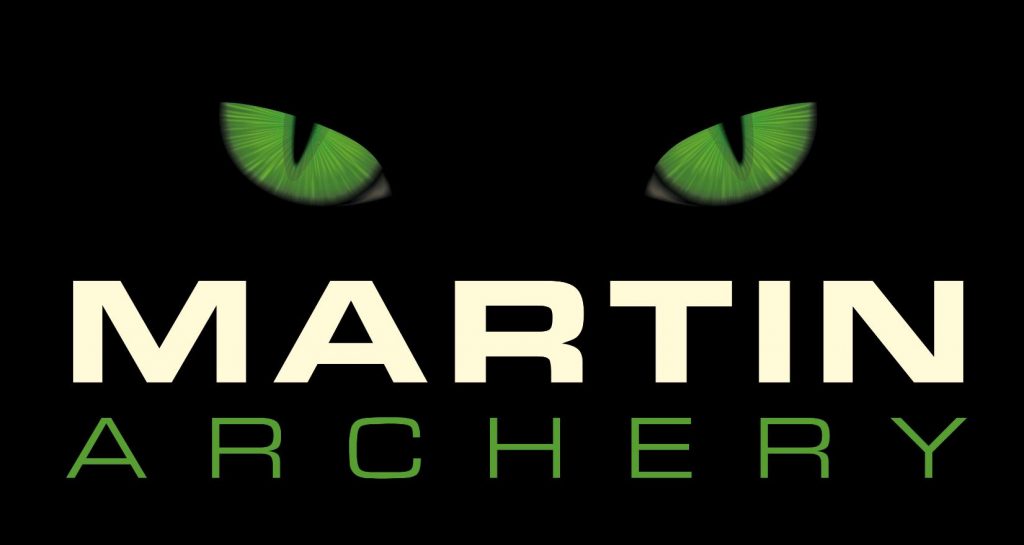 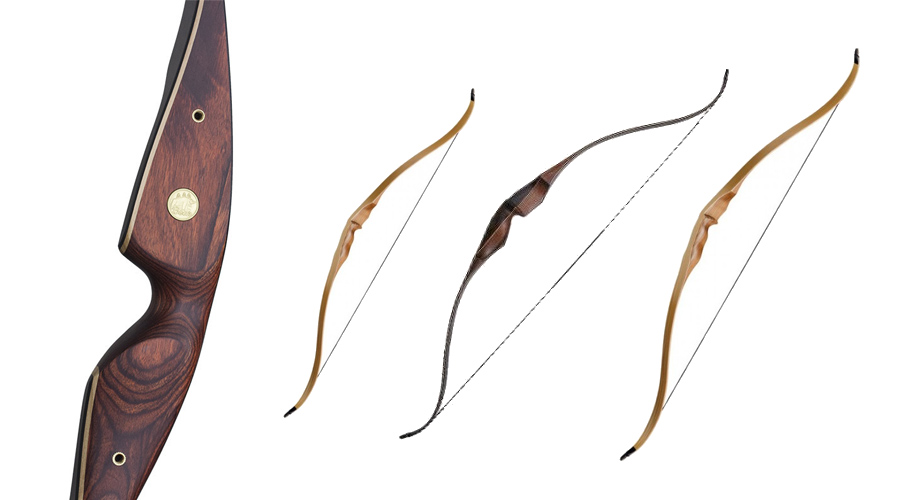 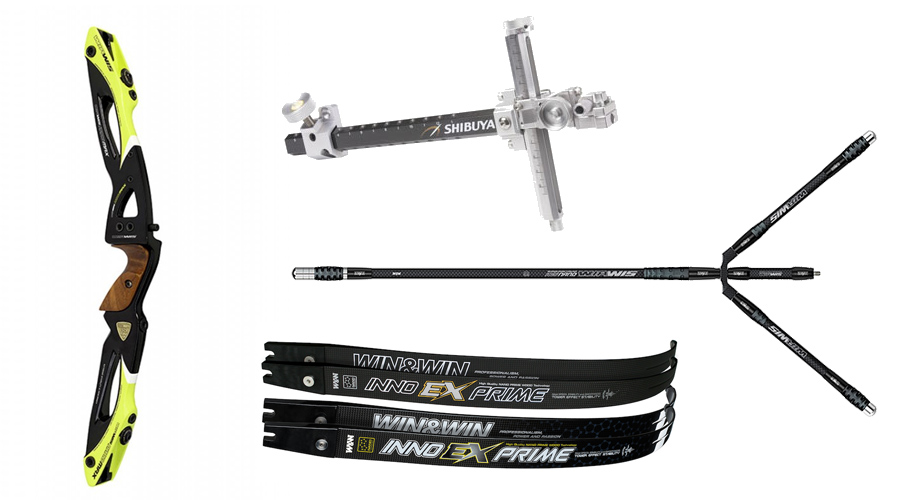 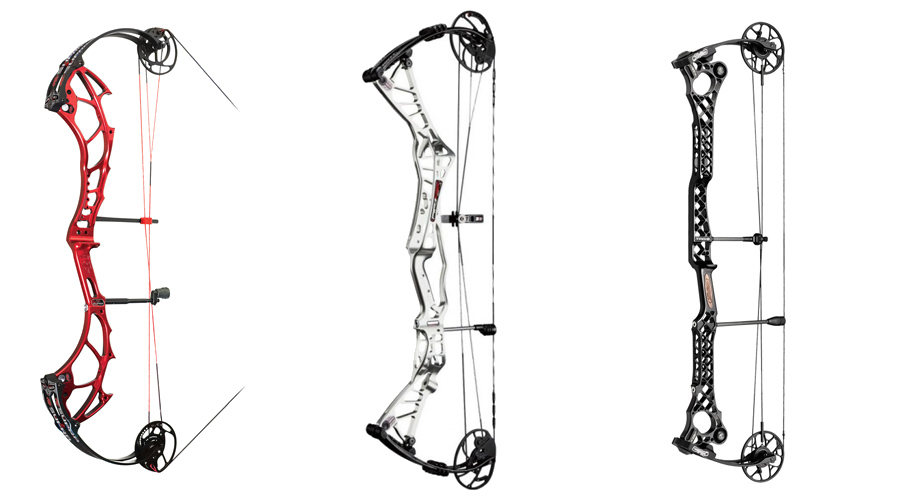 Zgodnie z regulaminem FITA (Fédération Internationale de Tir a L'Arc), zawody odbywają się w następujących dyscyplinach:


Łucznictwo na torach otwartych
Łucznictwo halowe
Łucznictwo polowe
Łucznictwo niepełnosprawnych
Łucznictwo biegowe
Łucznictwo – do celu na odległość (clout- archery)
Łucznictwo – strzelanie na odległość
Łuczniczy biathlon
Łucznictwo 3D
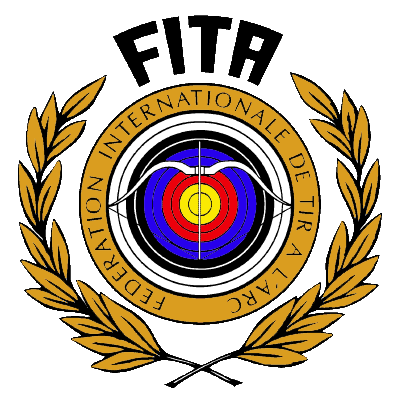 Łucznicto sportowe i olimpijskie
Łuki bloczkowe nie jest w programie Igrzysk Olimpijskich.
Mężczyźni strzelają na odległości:
90 m, 70 m, 50 m i 30 m.
Kobiety na odległości:
70m, 60m, 50m i 30 m
Drake Harry - który 2.10.1980 r. strzelił z łuku typu recurve o naciągu zaledwie 25 kg (55,1lb) na odległość 949 m.
Zdobywca Azji Dżingis Chan (1155-1227) wymagał, ażeby każdy z jego wojowników, strzelał z łuku na 50 arszynów (71 m) i dalej.
W średniowiecznej Anglii nie werbowano ludzi nie potrafiących wystrzelić 10 strzał na minutę do celu oddalonego o 200 m, a wielkiego jak koń, łuki miały też potężne siły 160 lbs to ok. 80kg w ręce.
Aleksander Wielki – wymagał by łucznik z 70m trafiał w człowieka na koniu.
Odległości halowe
Do tarczy 20 cm strzelają na hali wszystkie kategorie wiekowe, nie wliczając w to dzieci, na odległość 18 m.
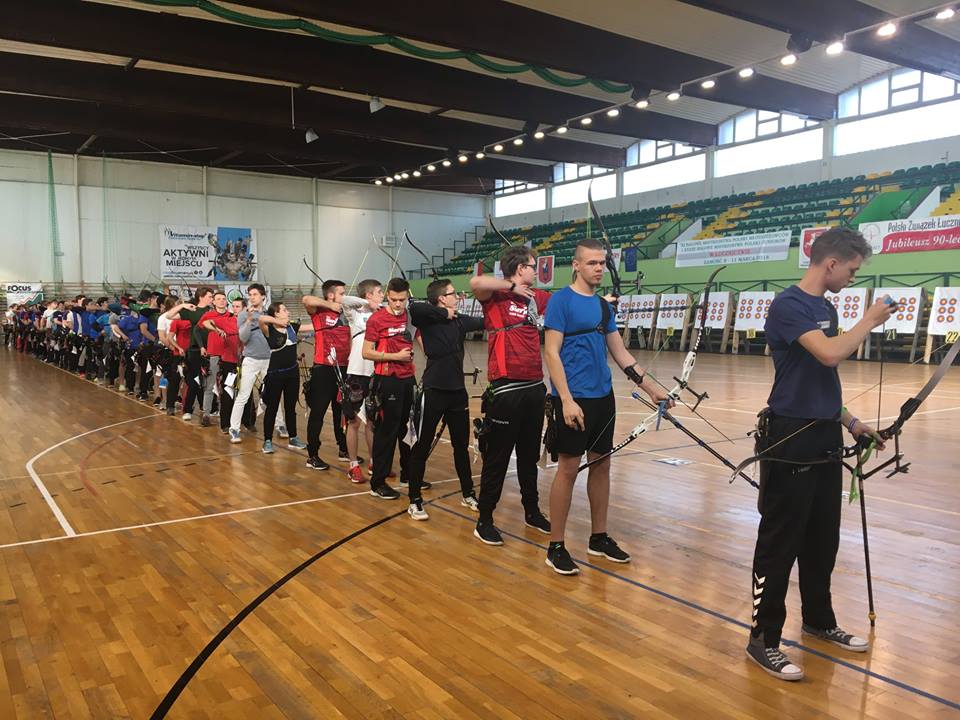 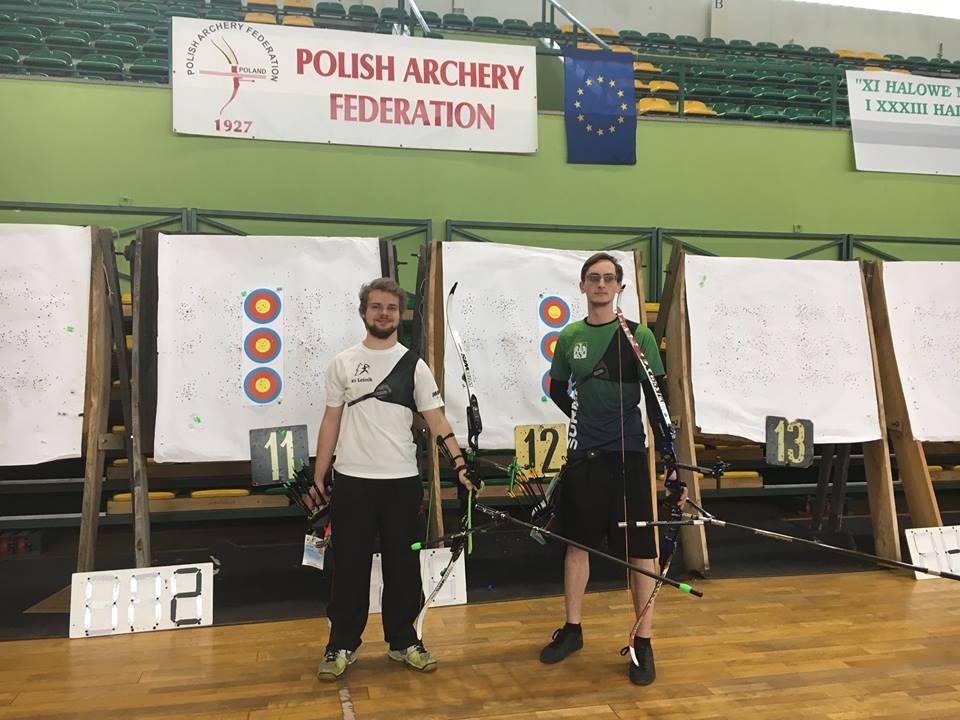 Tarcze
Różne warianty tarczy mogą mieć średnicę 122, 80, 60 i 40 cm oraz 20cm.
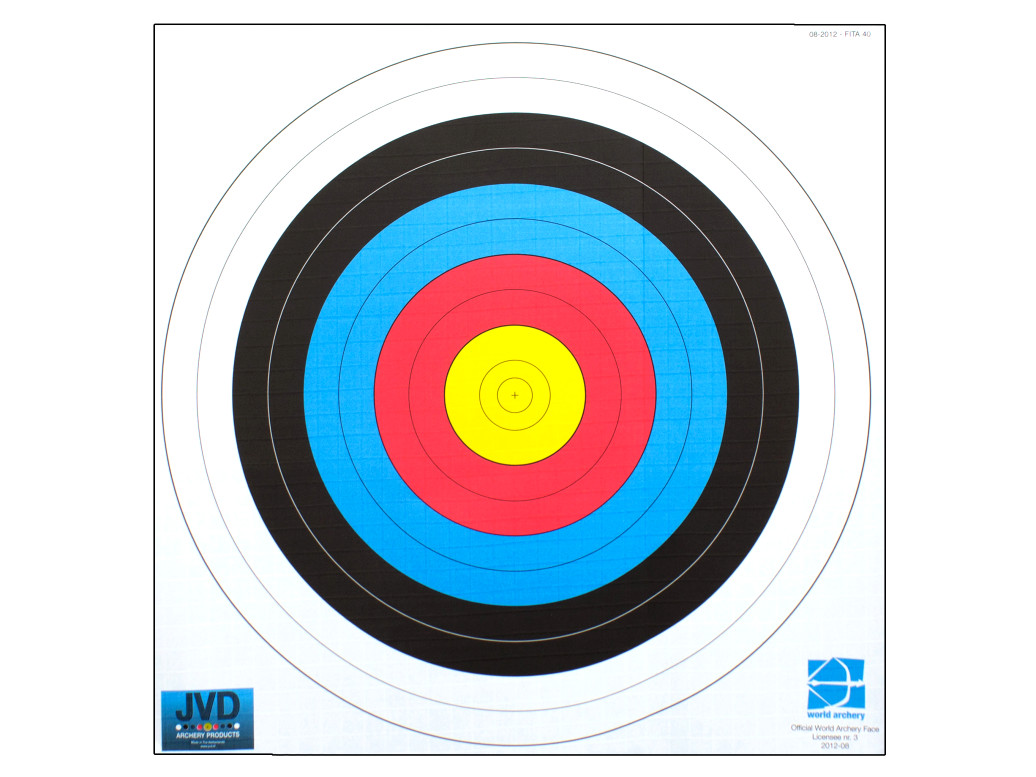 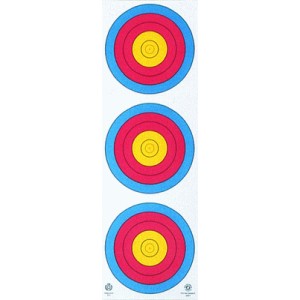 Łuk olimpijski
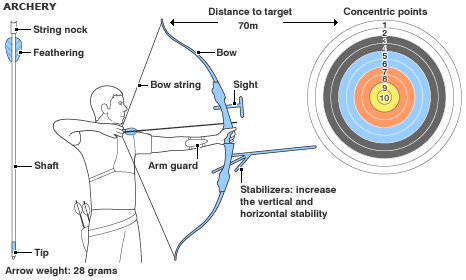 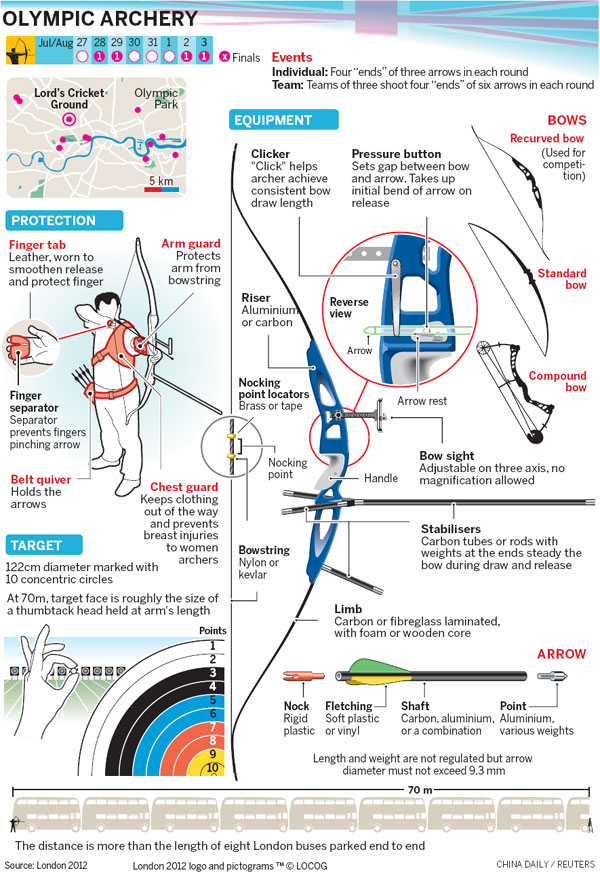 Budowa łuku olimpijskiego
Majdan 
Ramiona 
Cięciwa
Stabilizatory
Celownik
Kliker
Button 
Podstawka
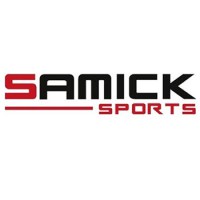 Majdan
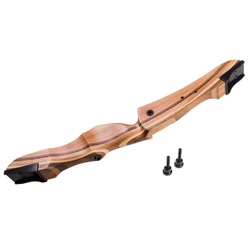 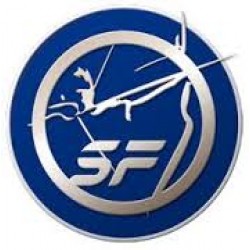 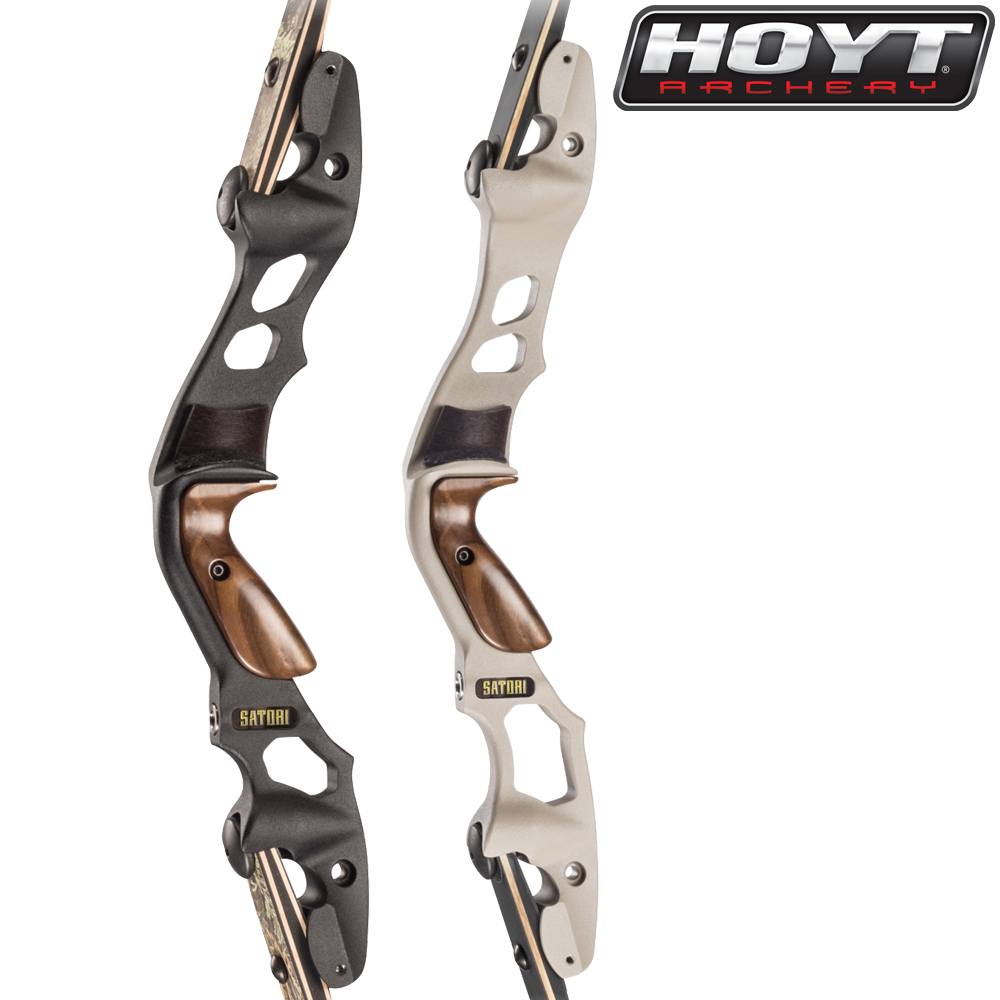 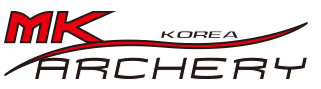 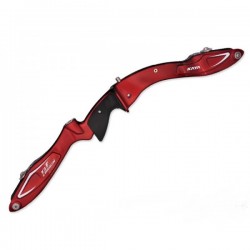 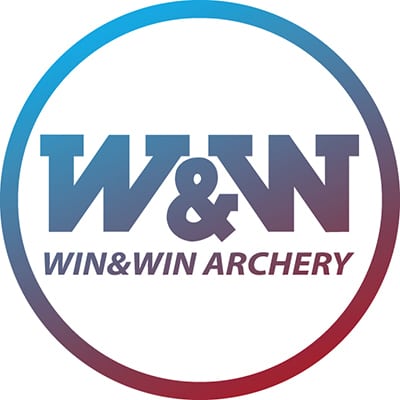 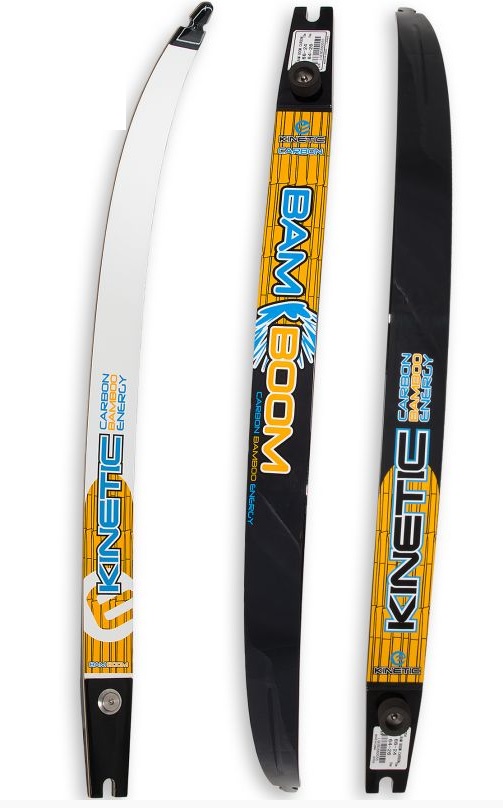 Ramiona
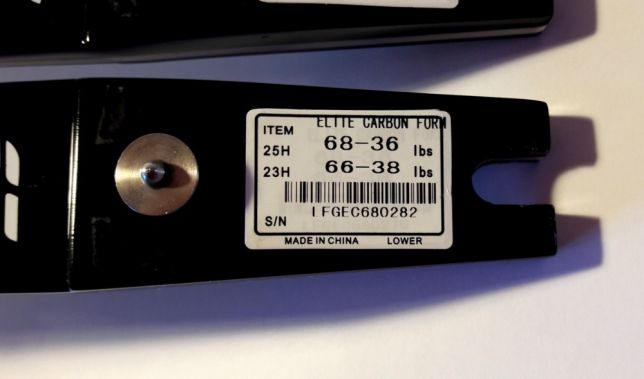 Mocowania:
Hoyt Formula i ILF
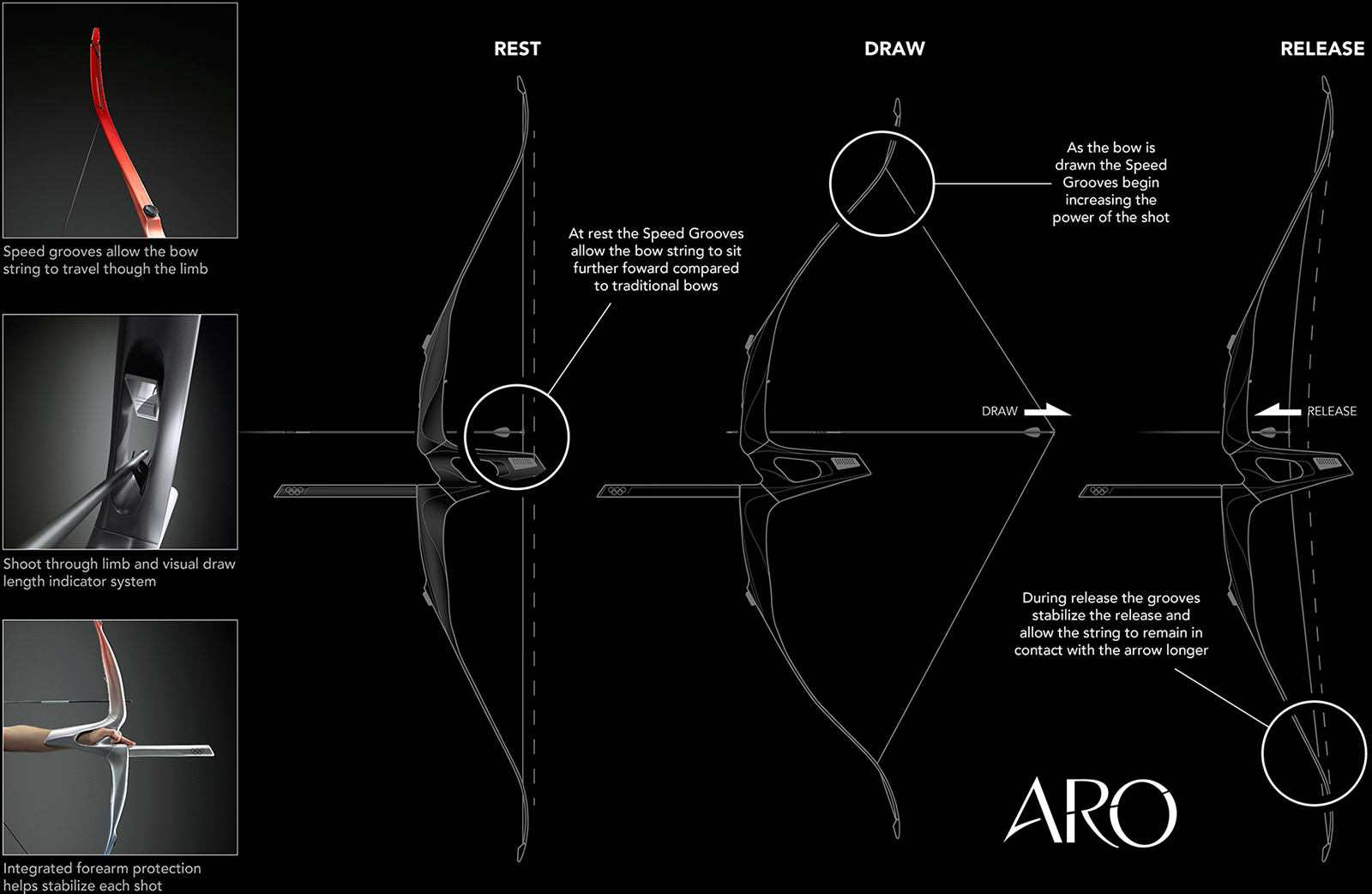 Materiały naturalne cięciw
Jeśli chodzi o materiały naturalne: 

1) Jedwab - lekki, mocny, ale nie wiem czy mało rozciągliwy. W czasie drugiej wojny światowej robiono z niego spadochrony, a później pierwsze kamizelki kuloodporne. 2) Jelita baranie, 4) Len,5) Konopie,6) Bawełna, 7) Rzemienie skórzane,
Cięciwa
Wykonana z materiału, który nie ma prawa się
rozciągać.
Z materiałów syntetycznych: 

 Polietylen Spectra 2000, 1000 lub 900 - najmniej rozciągliwe znane włókno (największy moduł sprężystości). 
 Polietylen Dynema - najnowocześniejsze kamizelki kuloodporne.
 Włókna aramidowe Kevlar (lub Vectran, Tvaron itp.) - popularne kamizelki kuloodporne. Jest trochę kruchy, ale może imitować konopie,
 Dacron – nici dentystyczne,
Stabilizatory
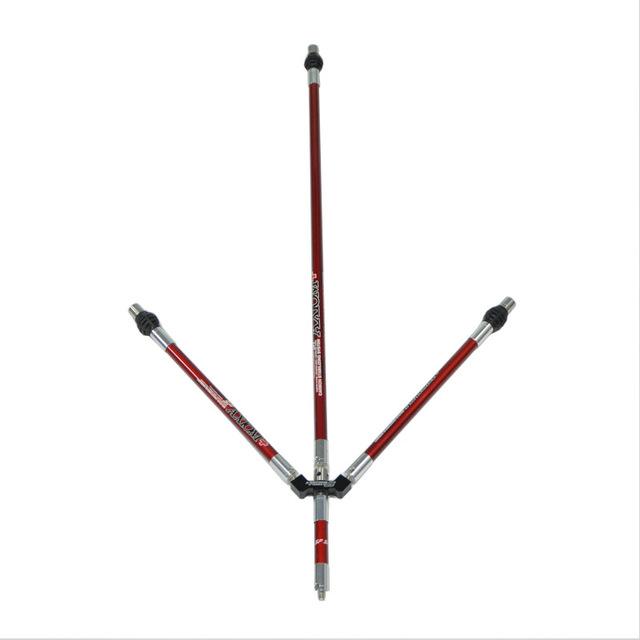 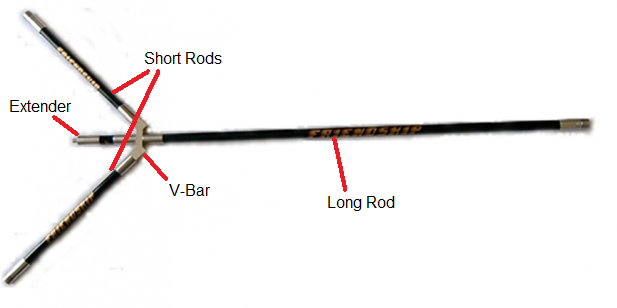 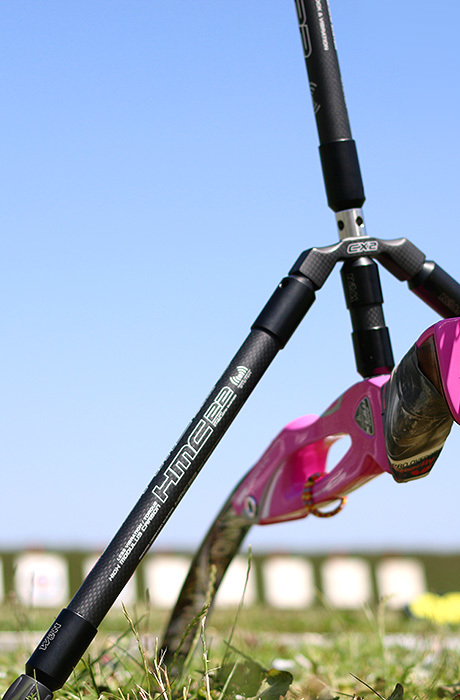 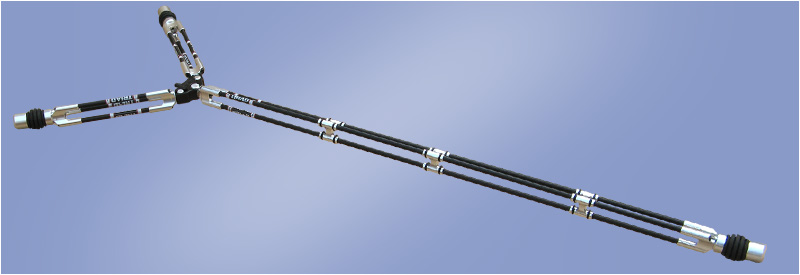 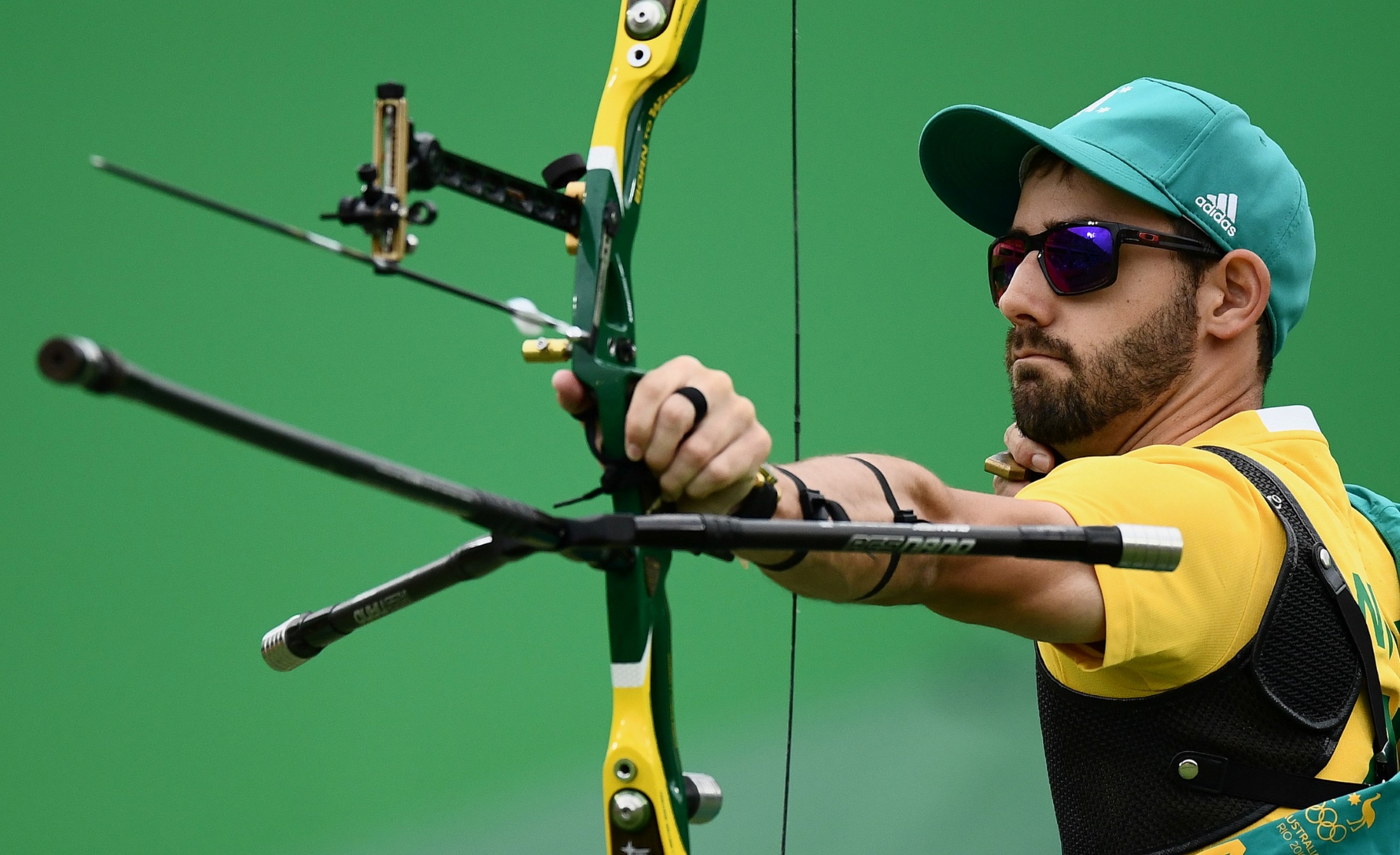 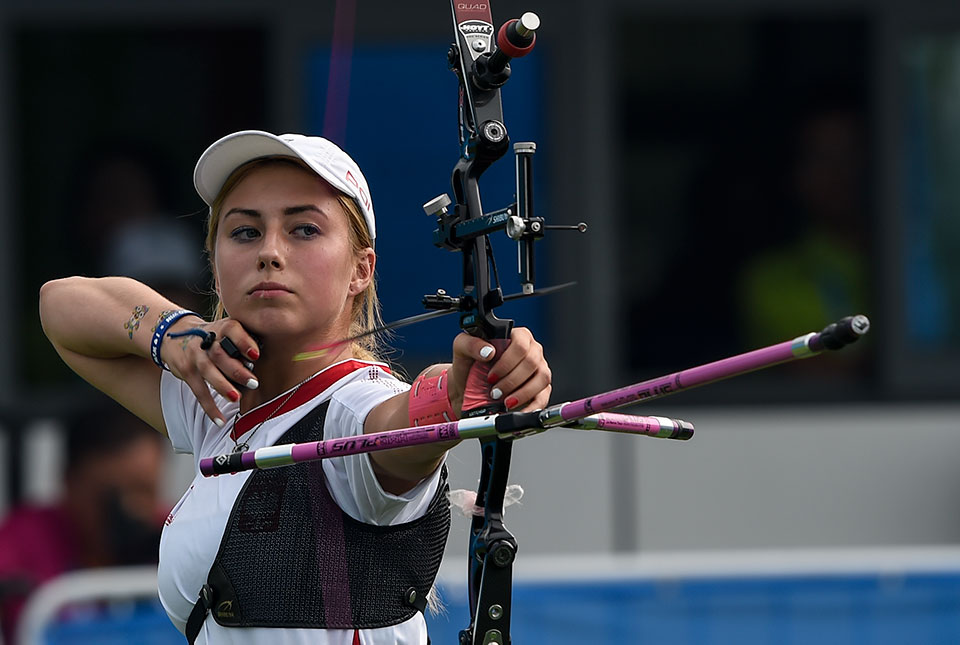 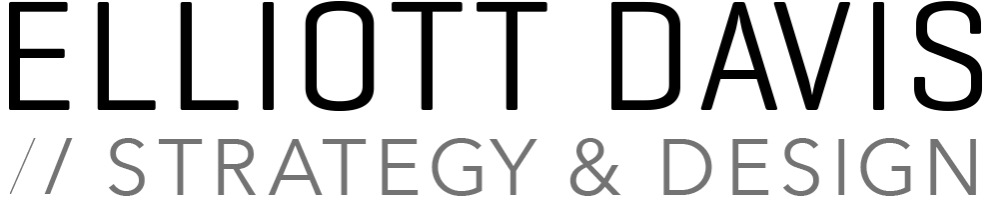 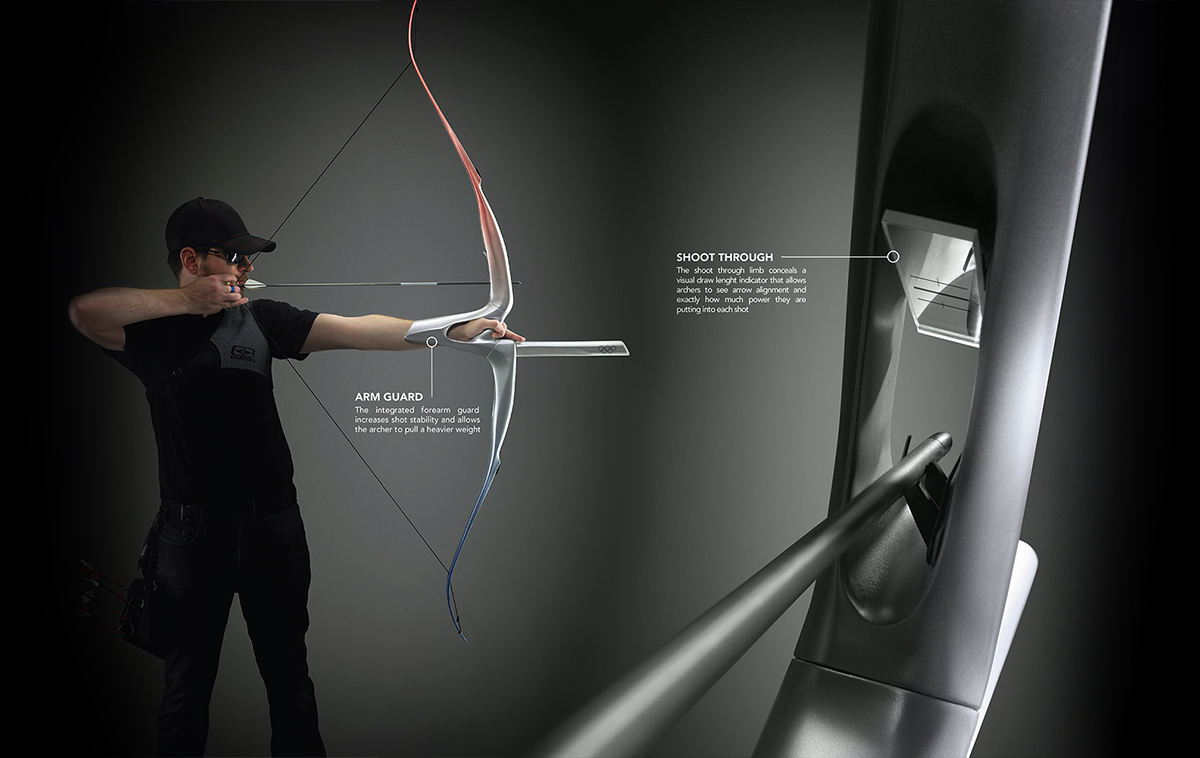 Celownik
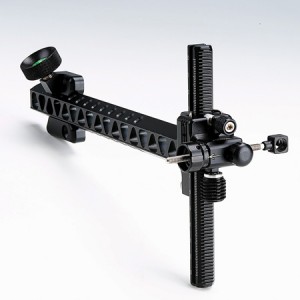 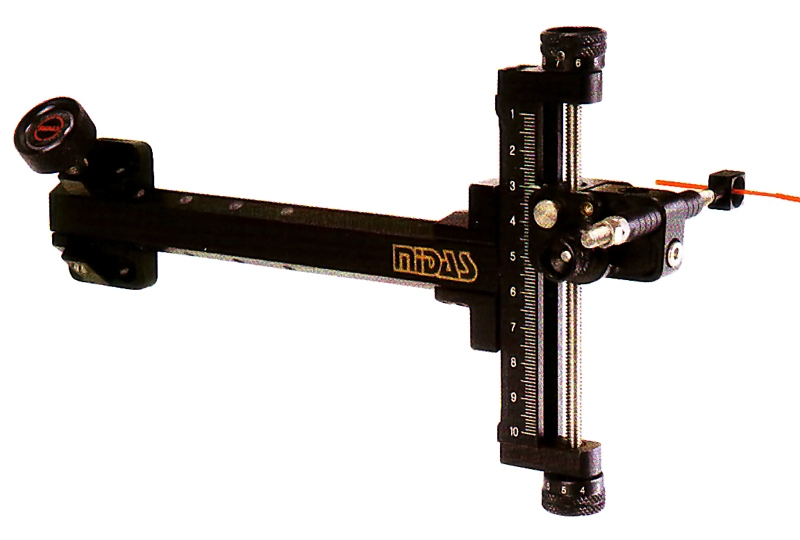 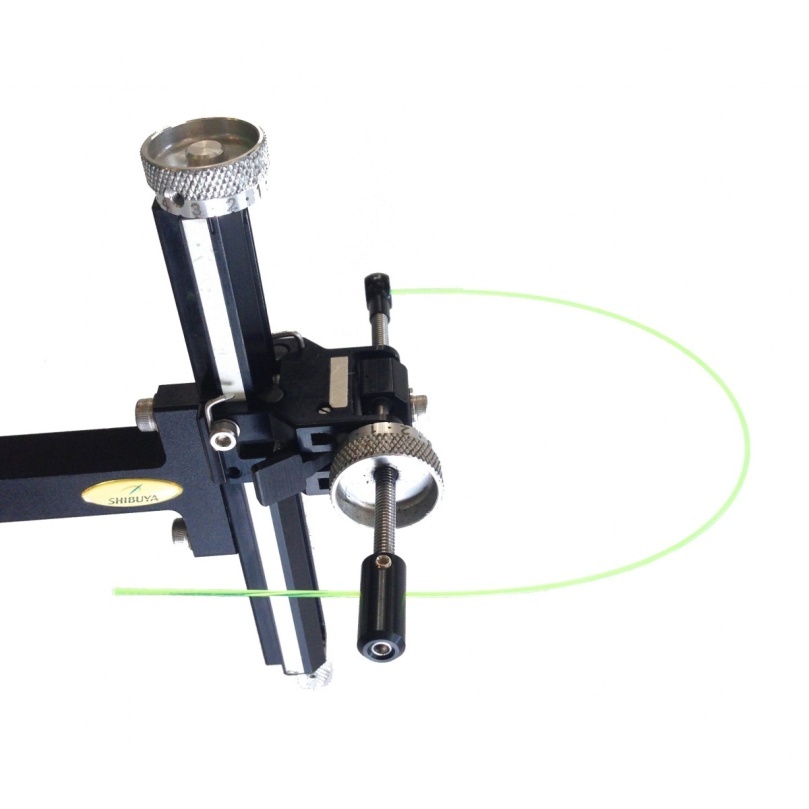 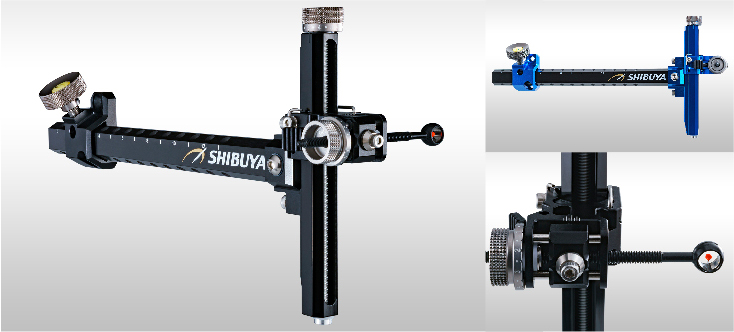 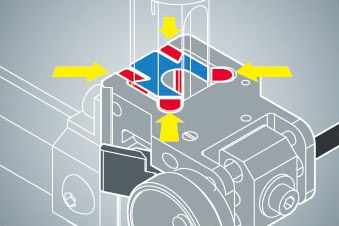 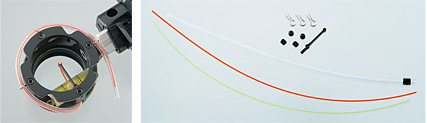 Kliker
Zadaniem jest określenie siły naciągu.
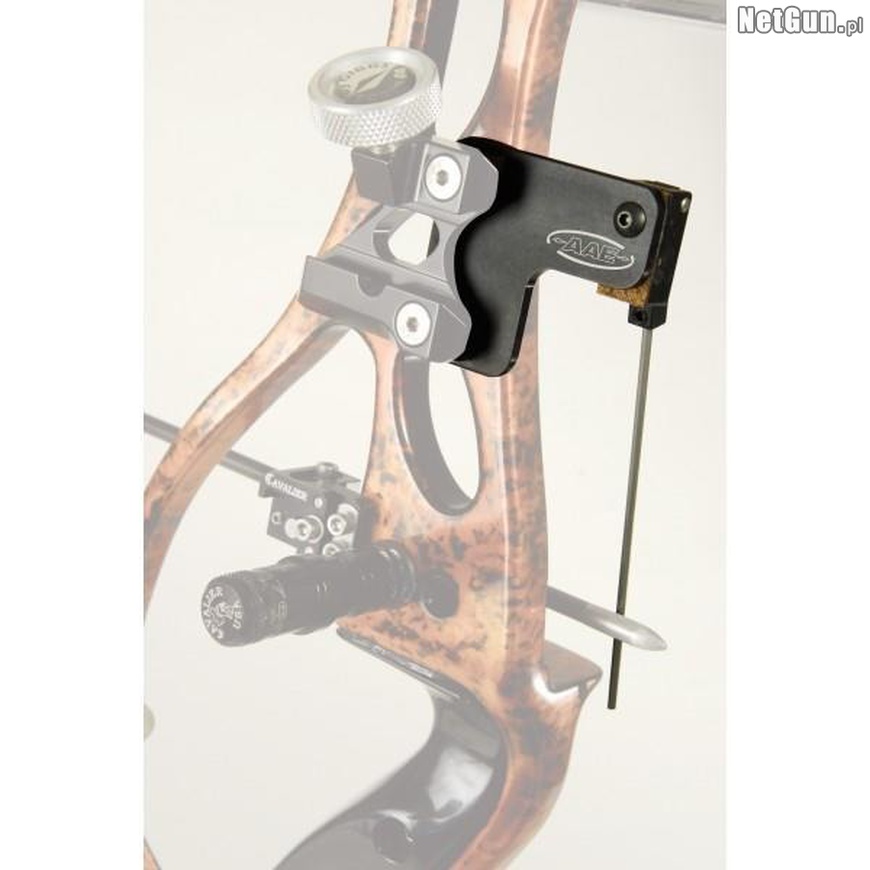 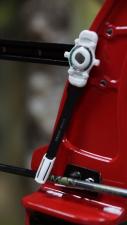 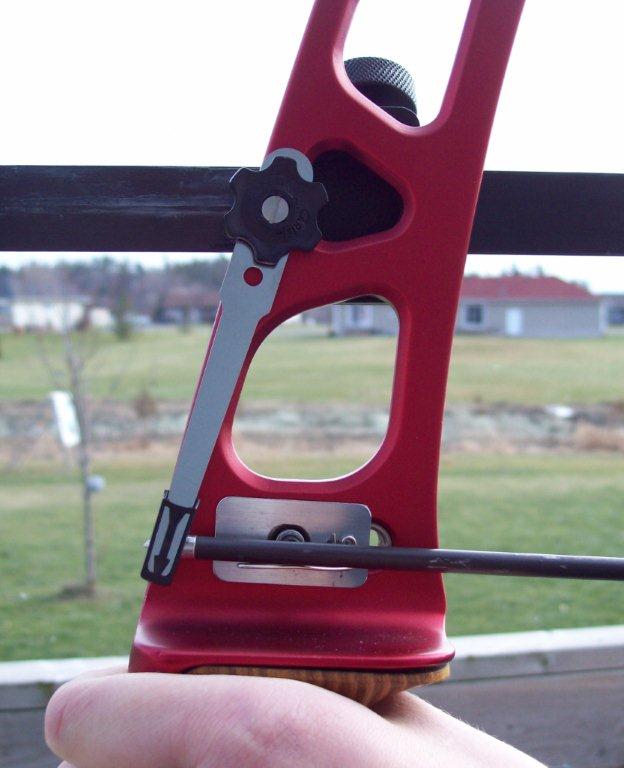 Źle dobrana długość strzały i maksymalnego naciągu.
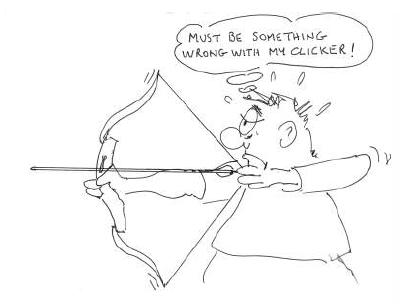 Button
Wypycha delikatnie strzałę na bok w zależności 
od spinu strzały. Twardości promienia strzały.
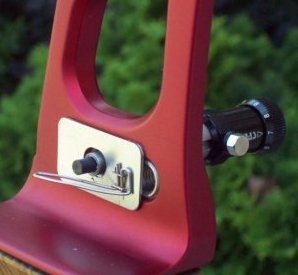 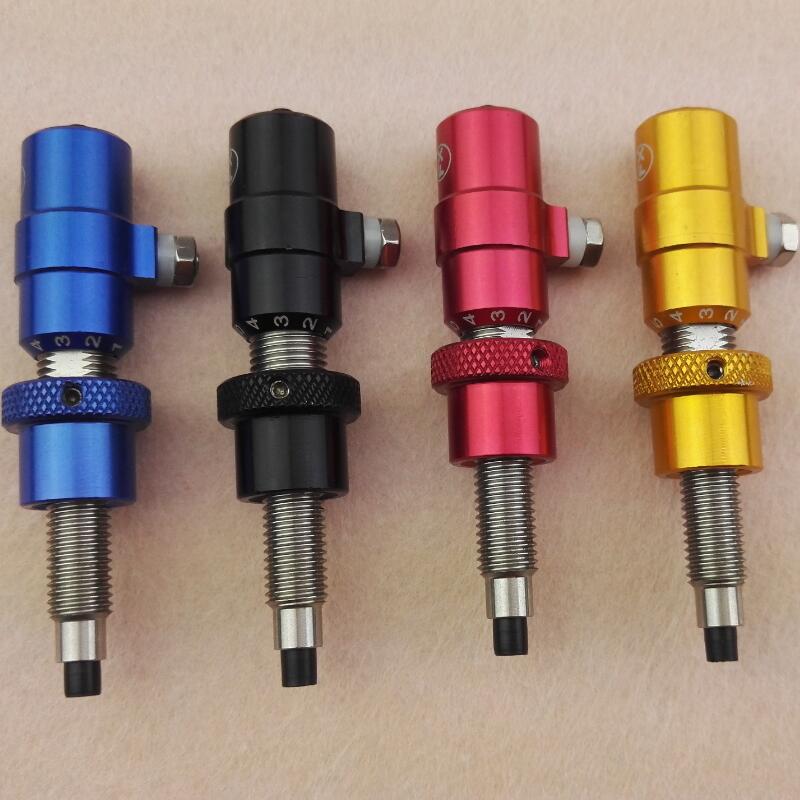 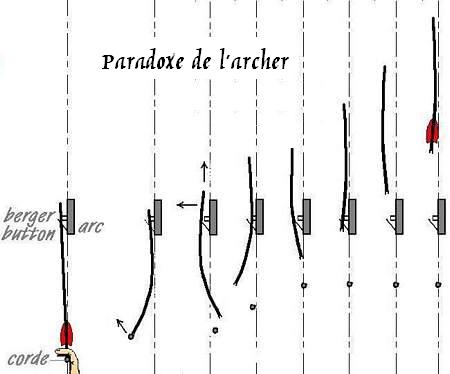 Podstawka strzały
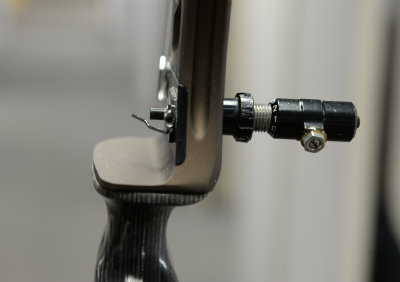 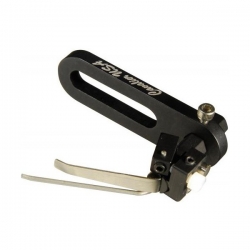 Strzały
Aluminiowe - Alu
carbon
alu/carbon
drewniane
włókno szklane
Groty - tarczowe
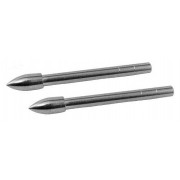 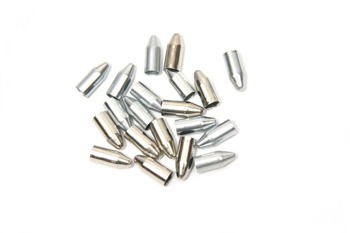 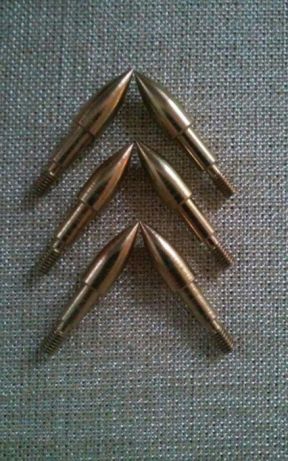 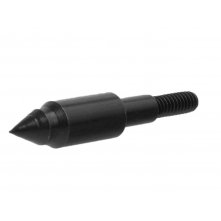 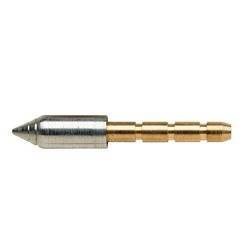 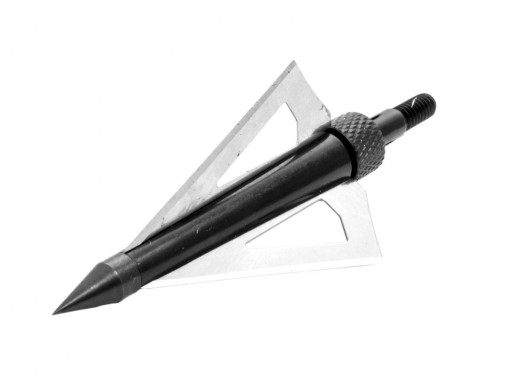 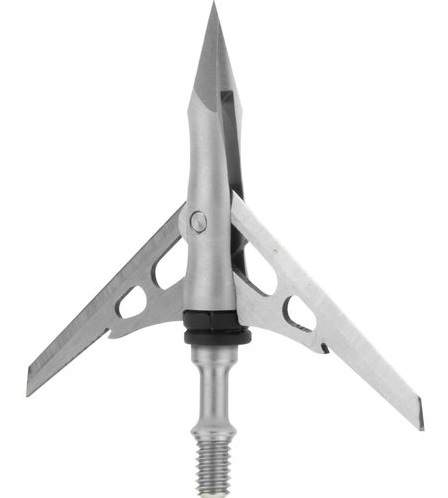 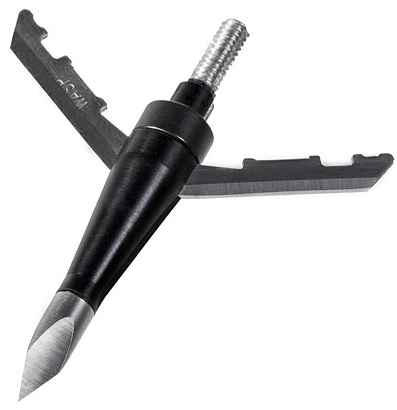 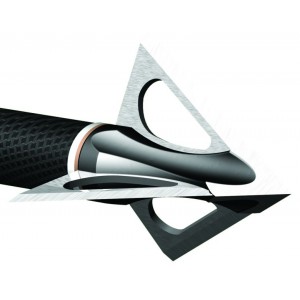 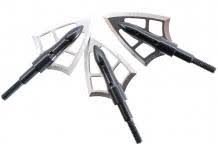 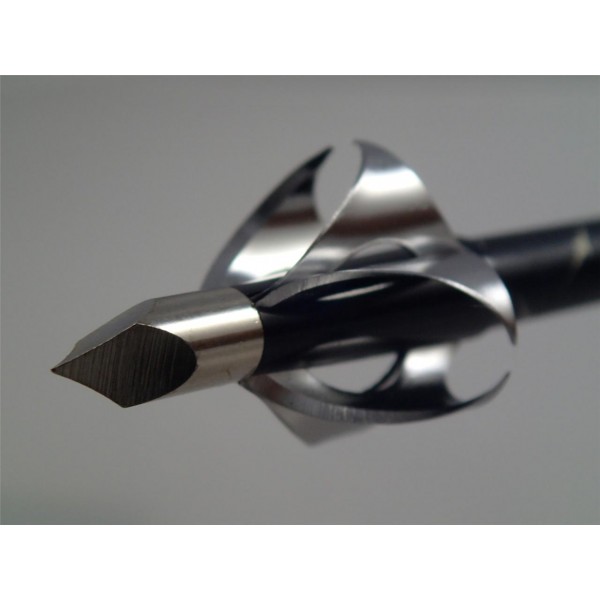 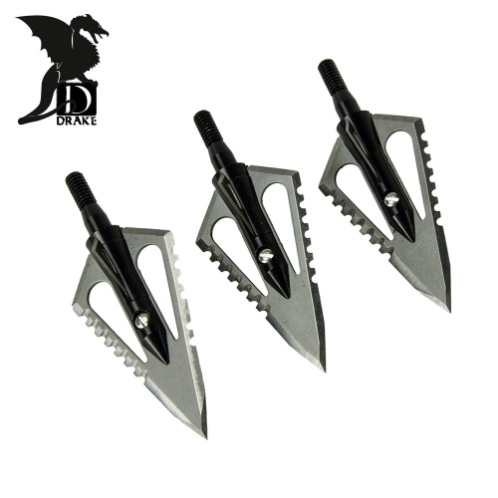 Lotki Łuku
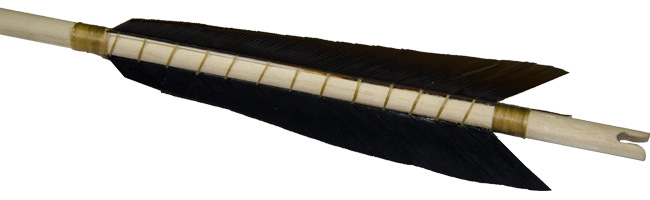 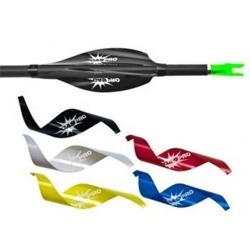 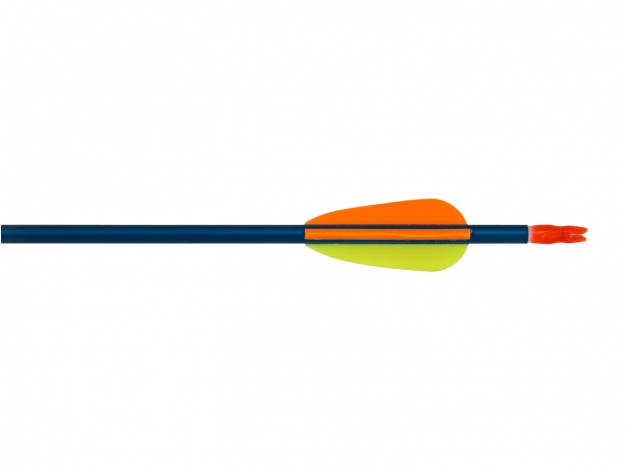 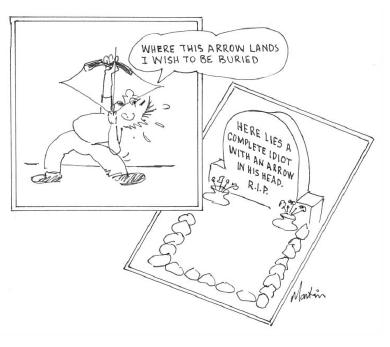 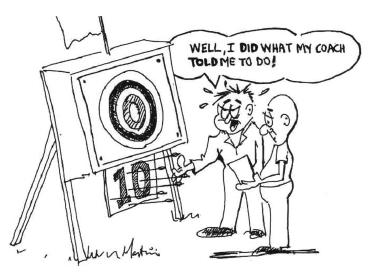 Nie napina się łuku bez strzały! Puszczenie cięciwy może uszkodzić cały łuk. 
Cena majdanu ok. 3000,-  +  ramiona ok. 2500,-
W łuku bloczkowym trochę więcej.
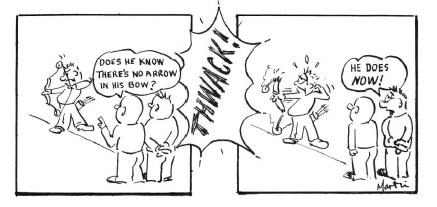 bowfishing
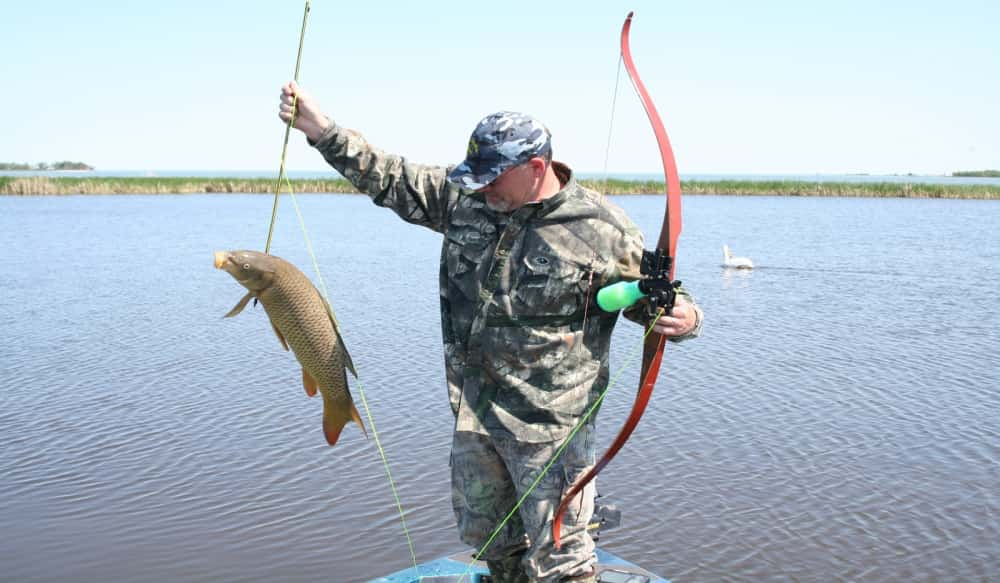 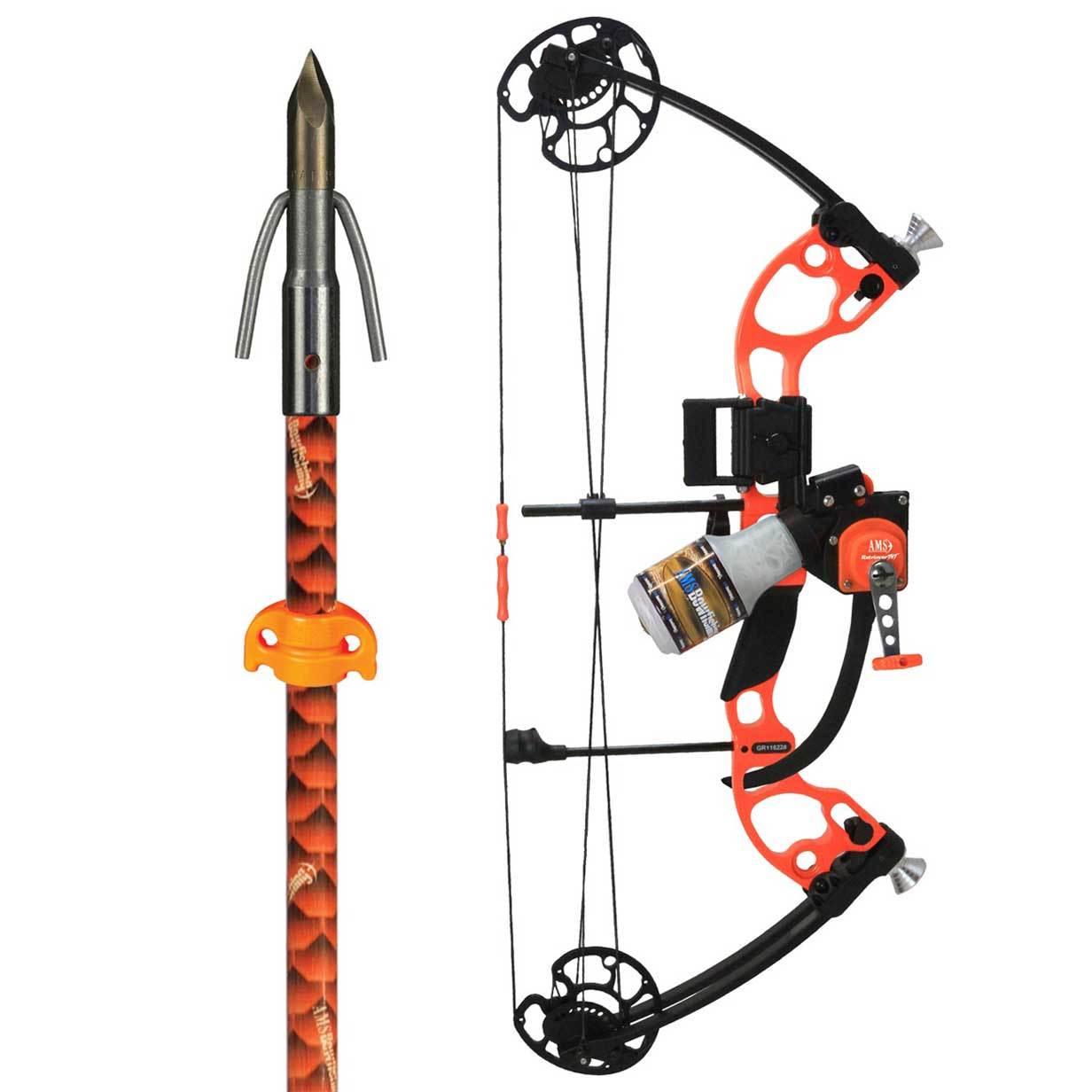 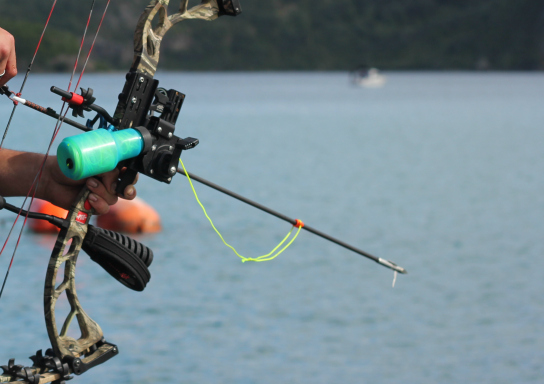 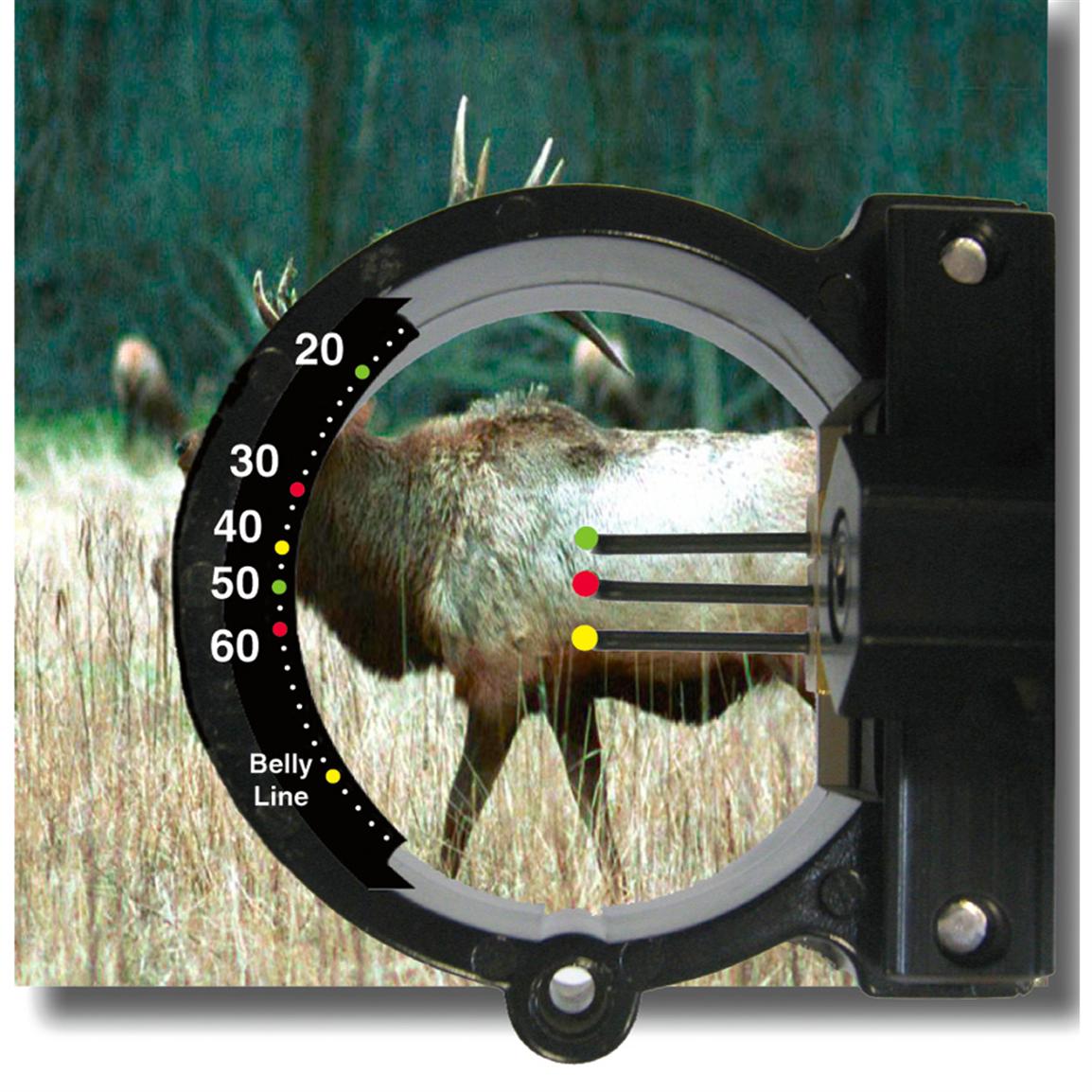 Polowanie
Łuk jako narzędzie do polowania dopuszczony jest do użytku tylko w trzynastu krajach Europy:

Alandy, Chorwacja, Dania, Finlandia, Francja, Węgry, Włochy, Łotwa, Portugalia, Serbia, Słowenia, Hiszpania, Turcja.

Używa się łuków bloczkowych o dużej sile naciągu 
min. 60 lbs czyli ok. 27 kg i więcej.
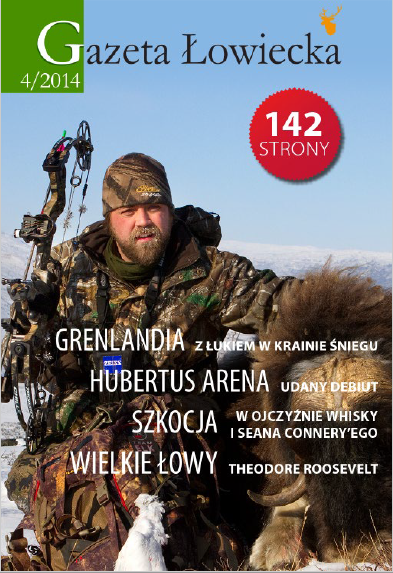 Polowanie z łukiem na piżmowoły.
Mathews Chill’R z celownikiem
G5 i kołczanem Trophy Ridge 

i starszy
Bowtech Incanety CPX z celownikiem
Extreme Archery. 

Oba łuki
miały siłę naciągu do 70 funtów ok. 35 kg.
Strzał z łuku i karabinu
Łuk bloczkowy ze strzałą oraz grotem typu  hunter przebija kamizelkę kuloodporną, 

Strzała taka rozcina wszystko na swojej drodze, a kula miażdży.
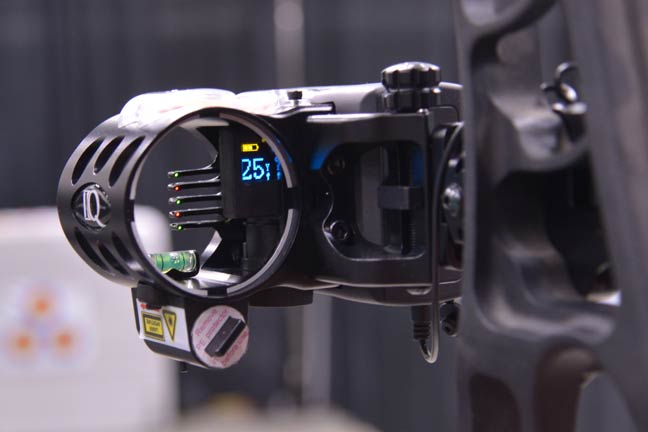 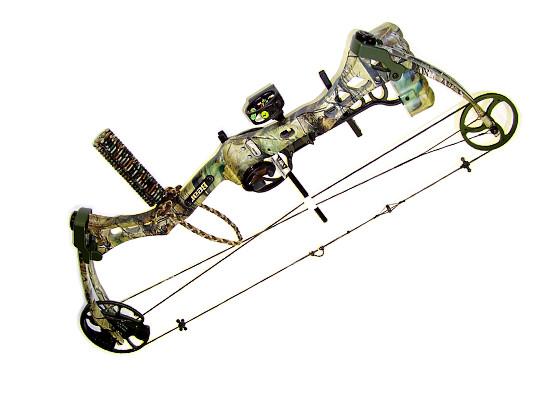 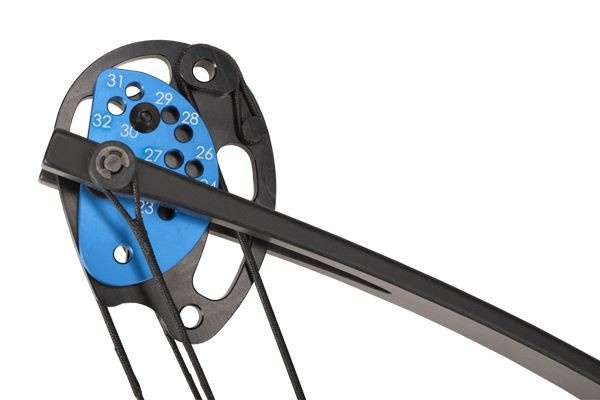 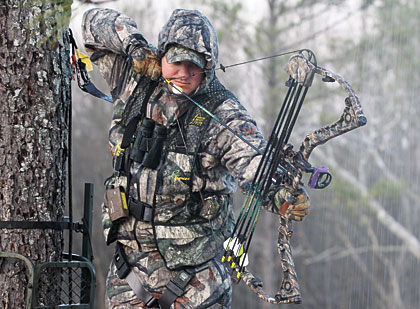 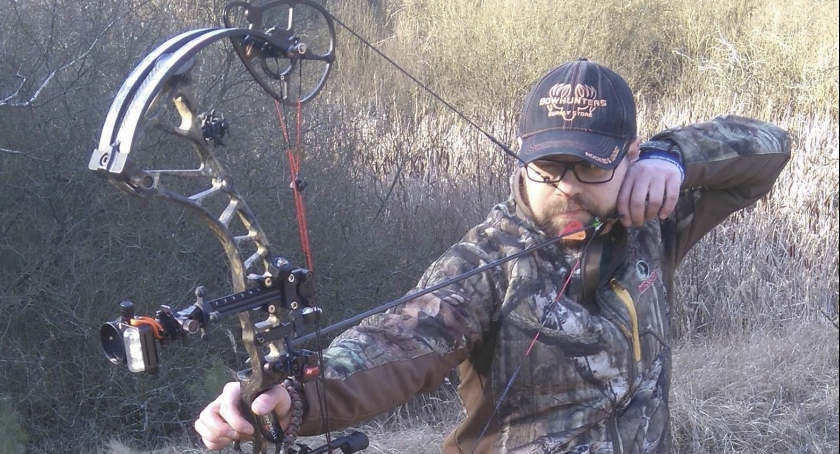 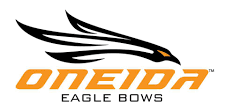 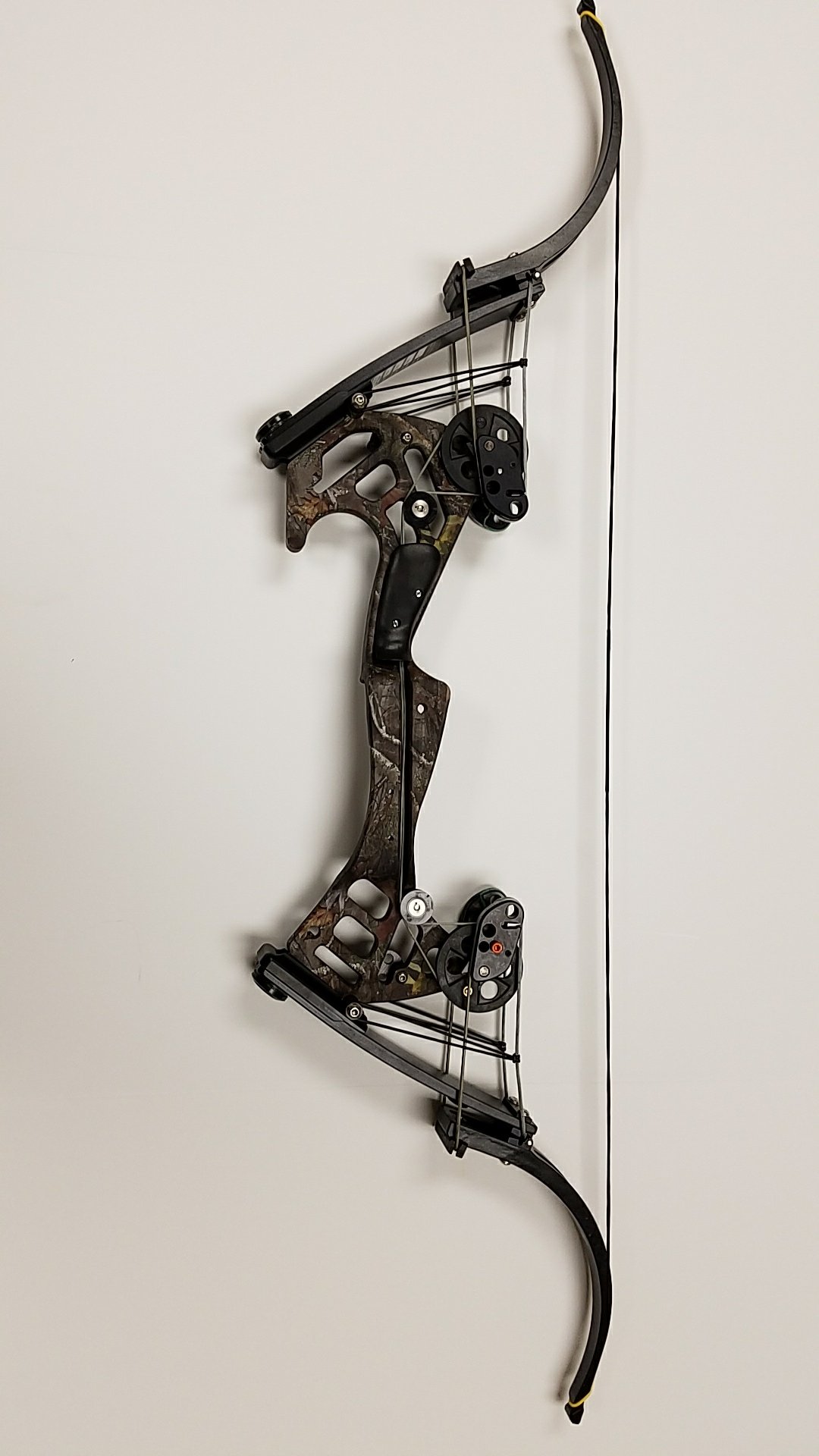 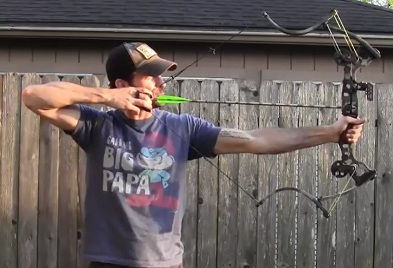 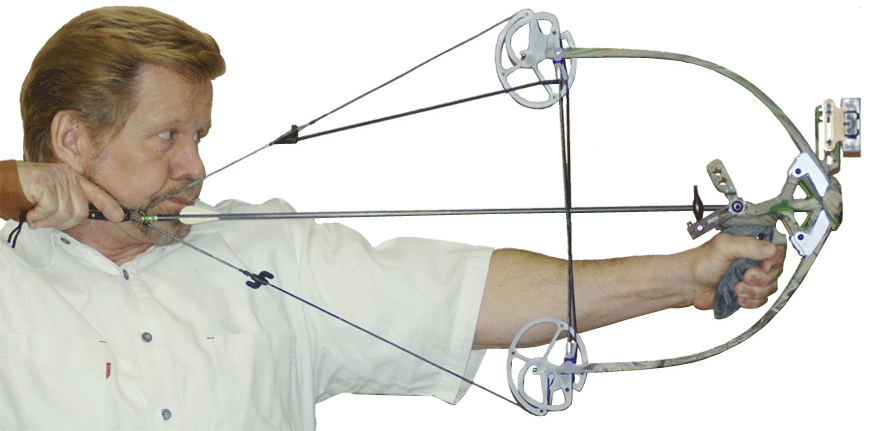 Celowanie
Celownik podąża za strzałą
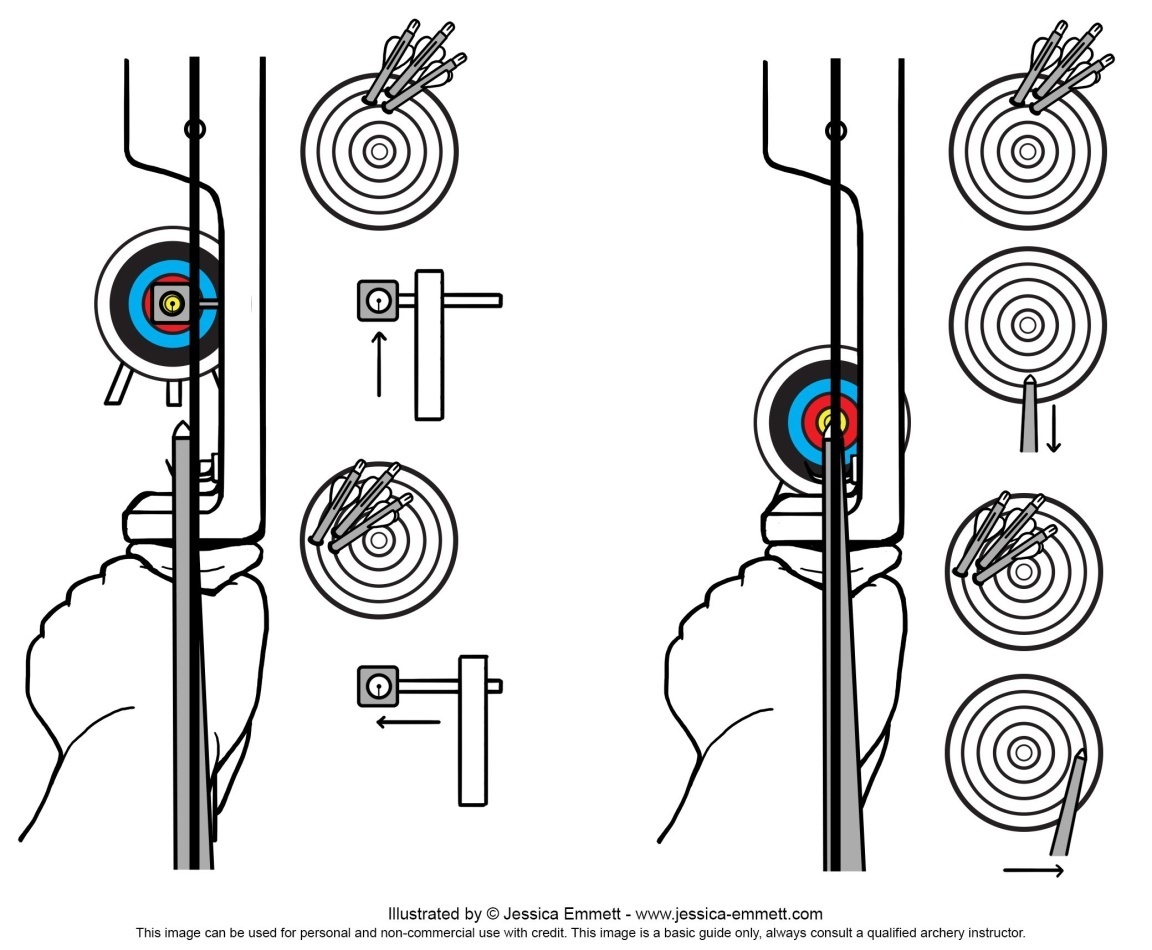 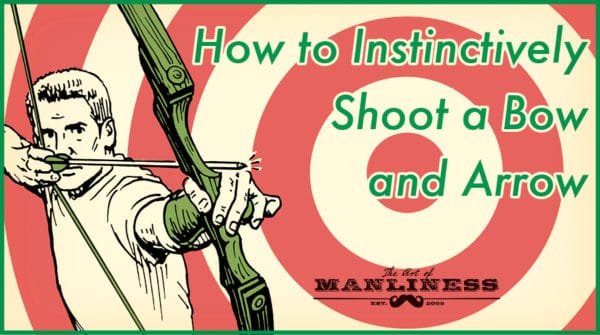 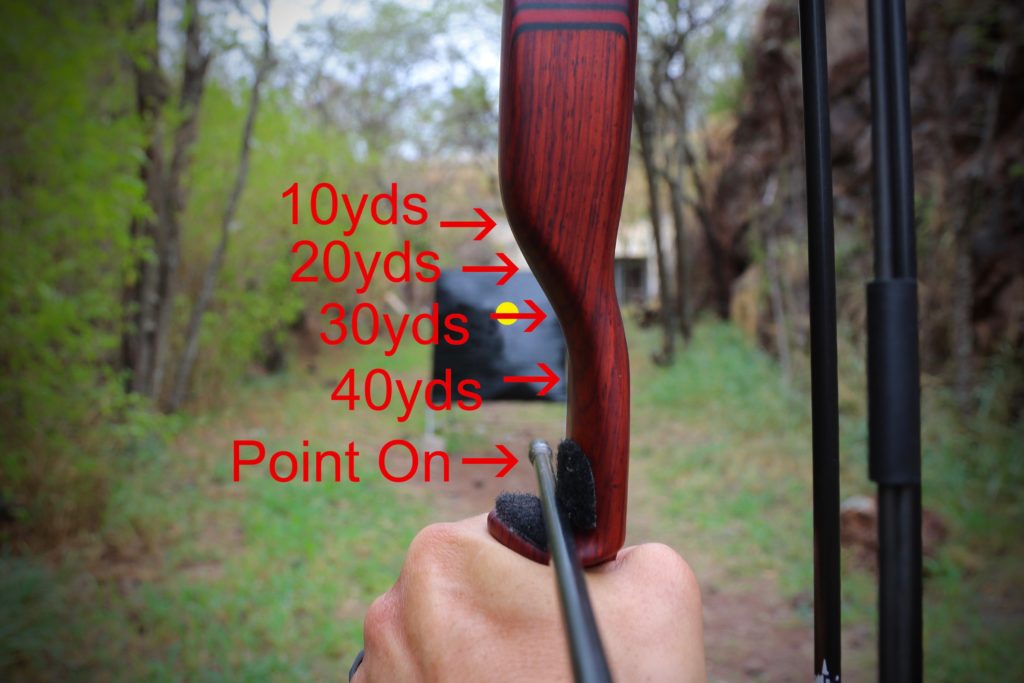